Éducation Physique
Le jeu de cartes
* Tu auras besoin d’un jeu carte. 
* Tu peux jouer seul ou avec partenaire (maman, papa, frère ou sœur).
* Un exercice est associé à chacune des sortes (voir tableau).   
* Le chiffre de la carte détermine le nombre de fois que tu dois répéter l’exercice.  
* Vous avez d’autres idées d’exercices, allez-y!!!
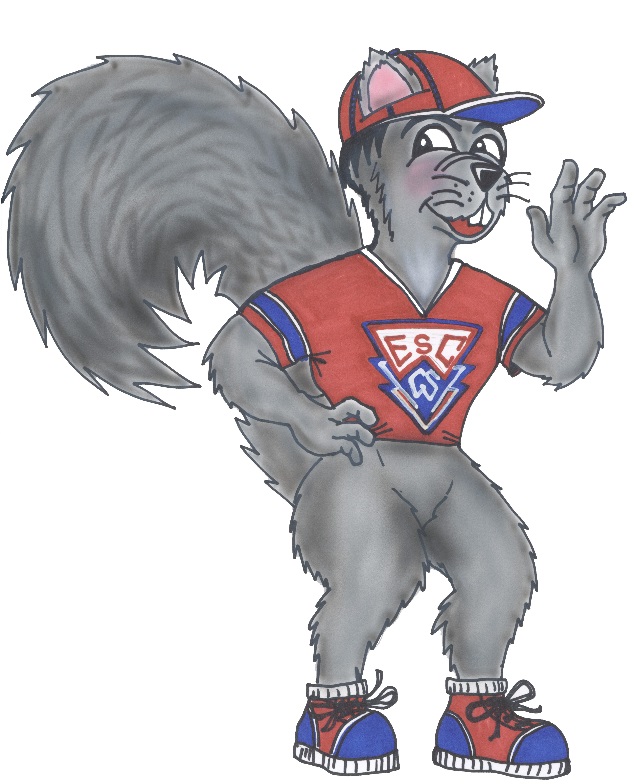 Amuse-toi bien en ayant du plaisir!!!
N’oublie pas que le site de APEP est toujours disponible pour t’aider à te divertir.
http://www.apep.ca/
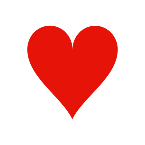 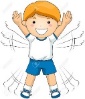 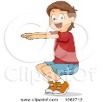 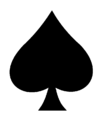 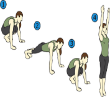 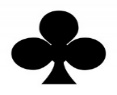 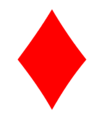 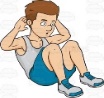 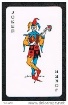 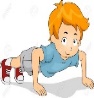